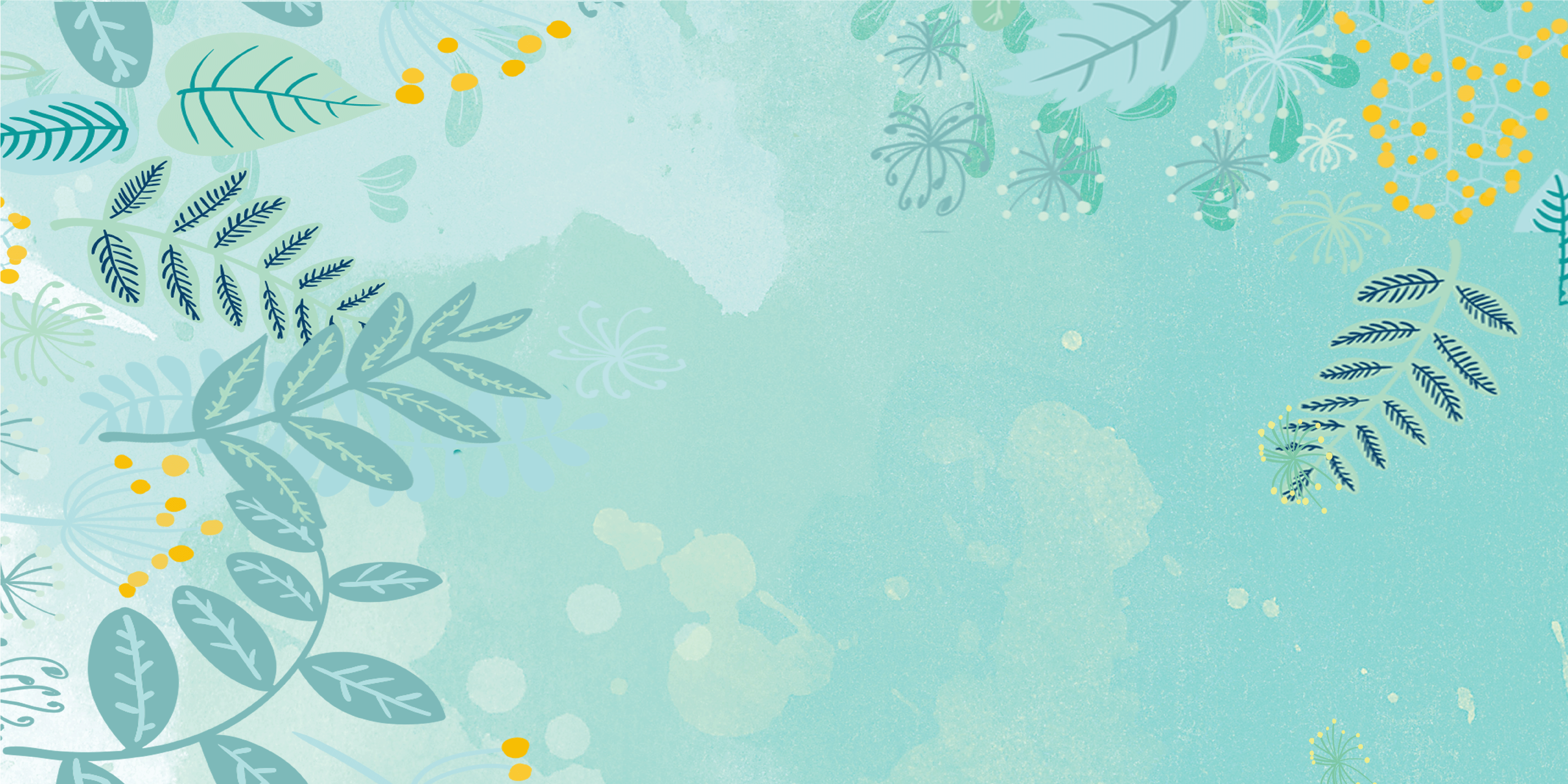 接受挑战
        全力以赴
薛家实验小学  潘虹
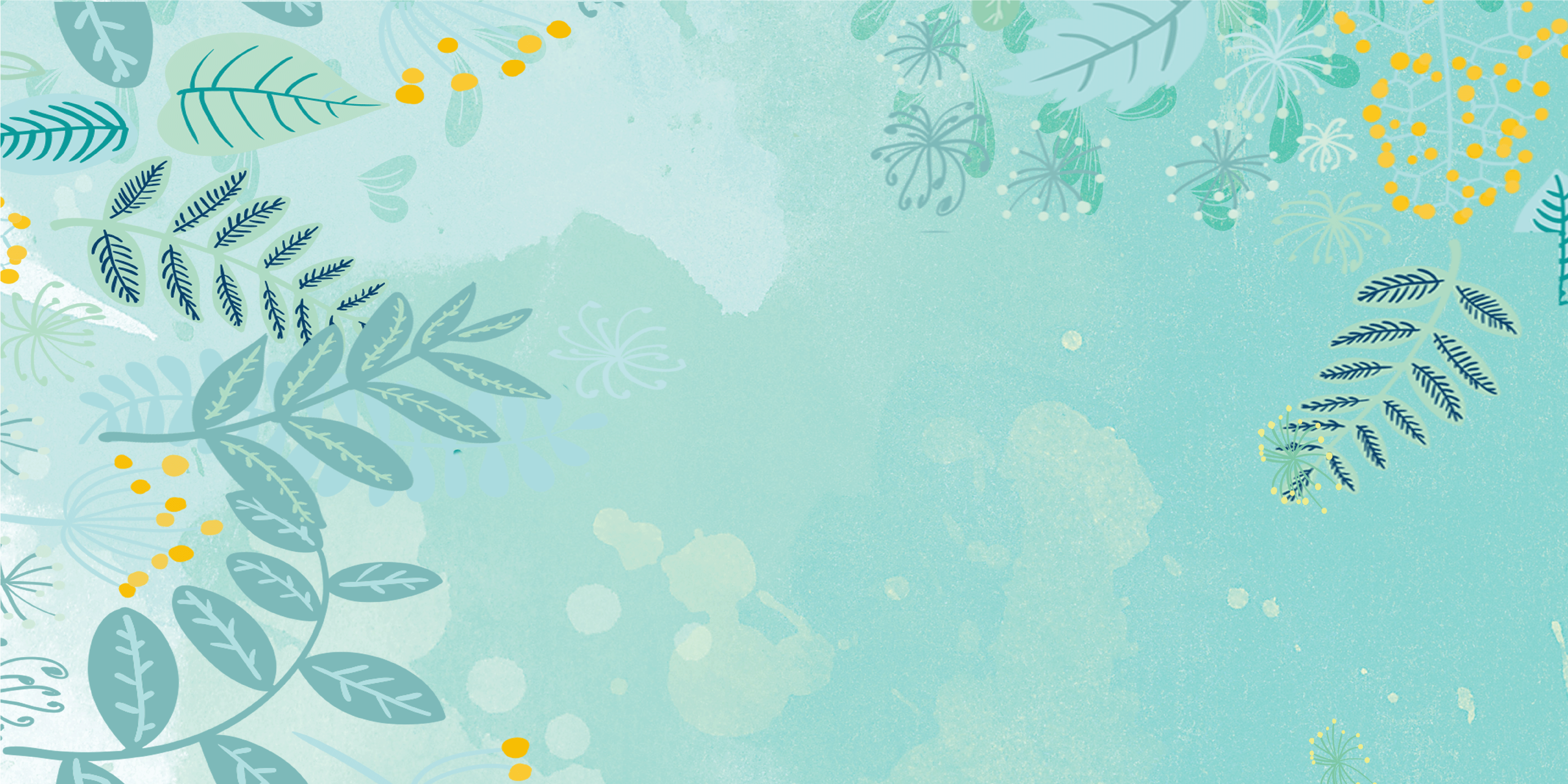 刚踏上工作岗位
勇敢接受挑战，创造新机遇。
发展上升期
接受挑战
坦然接受挑战，促快速成长。
懈怠瓶颈期
主动接受挑战，寻找新样态。
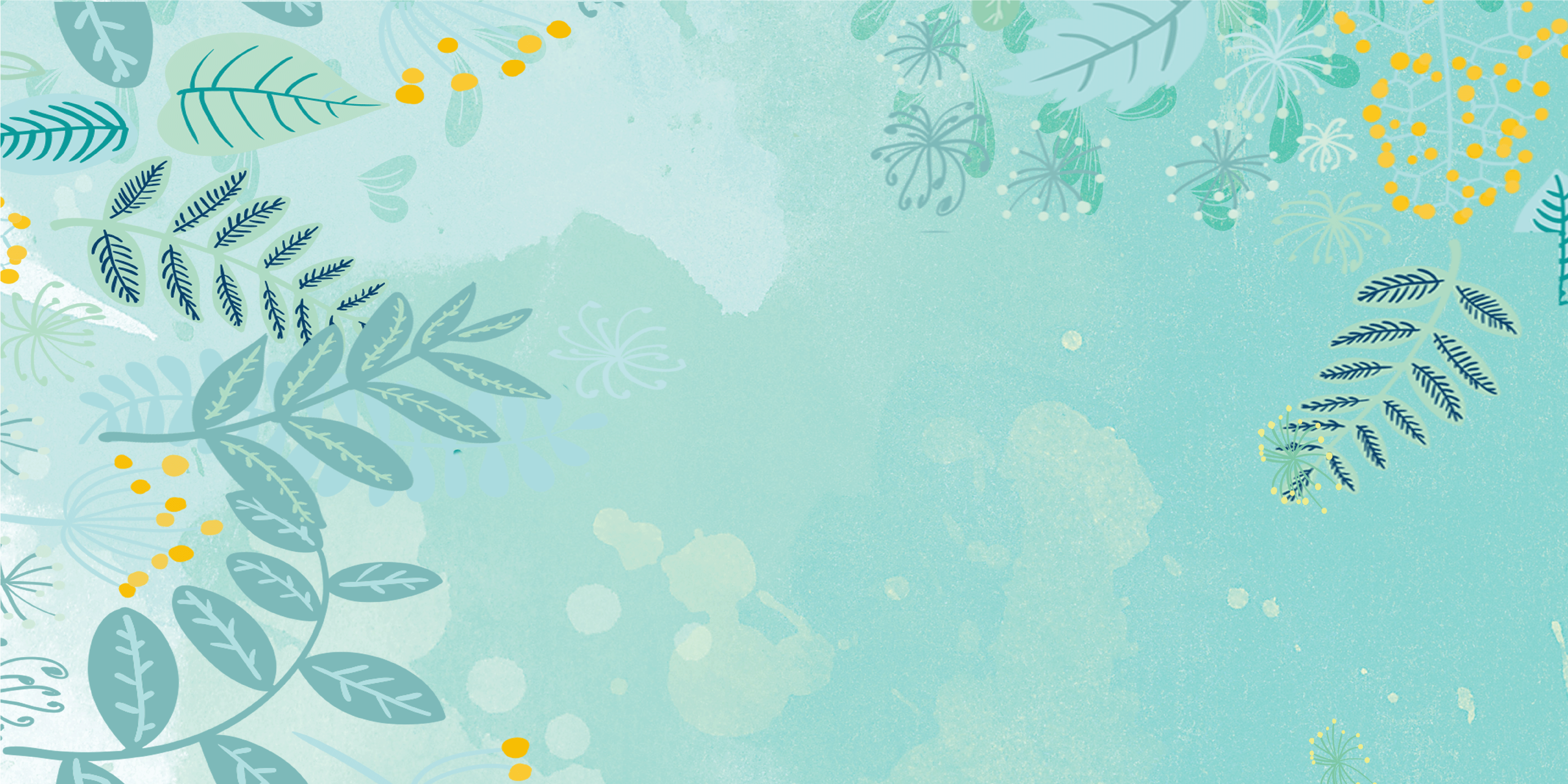 02
01
当天任务当天毕，
不给明天增负担。
制定计划，
合理分配时间。
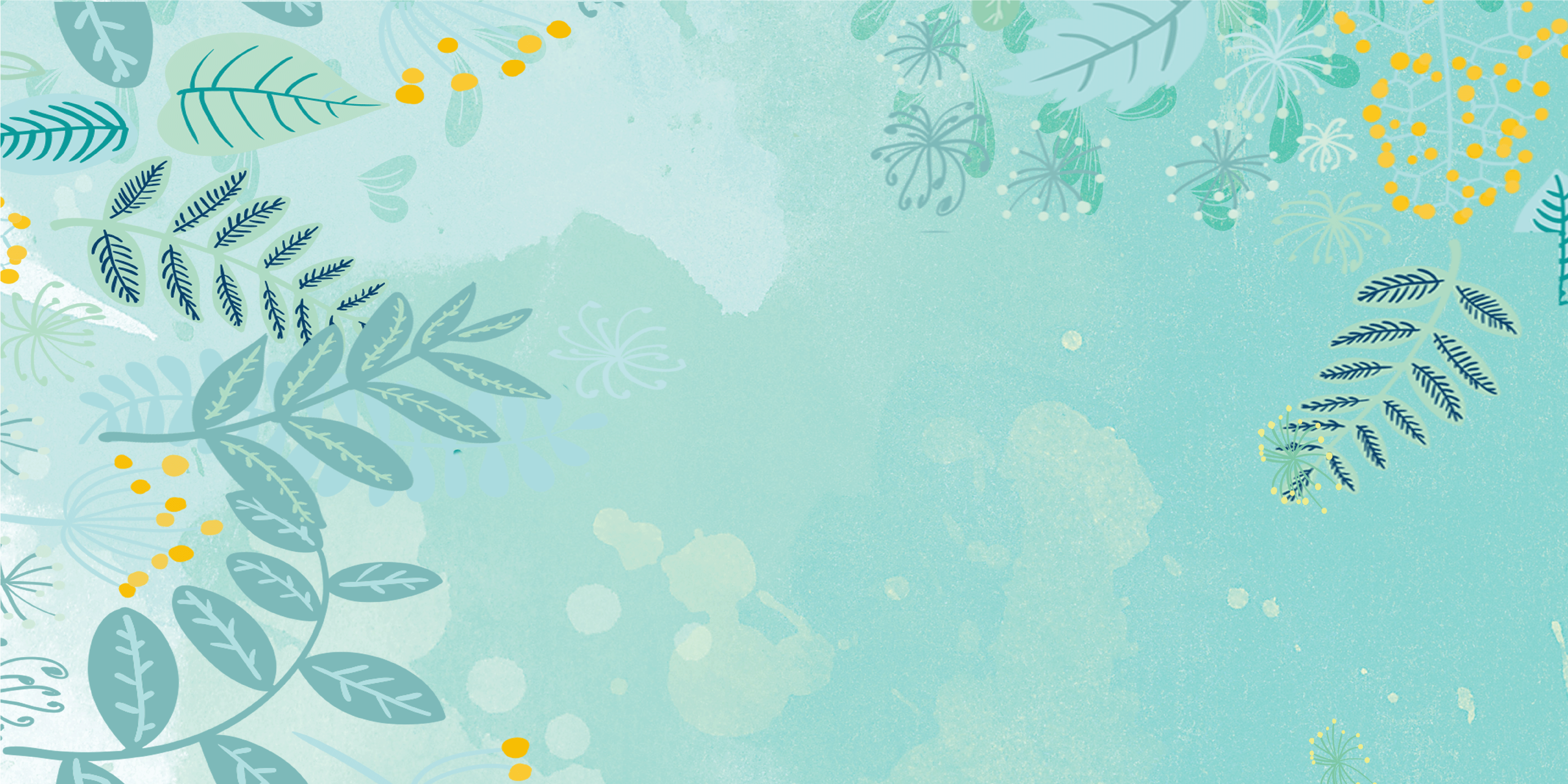 全力
以赴
04
03
化整为零，
碎片整合。
假期充电，
理论联系实践。
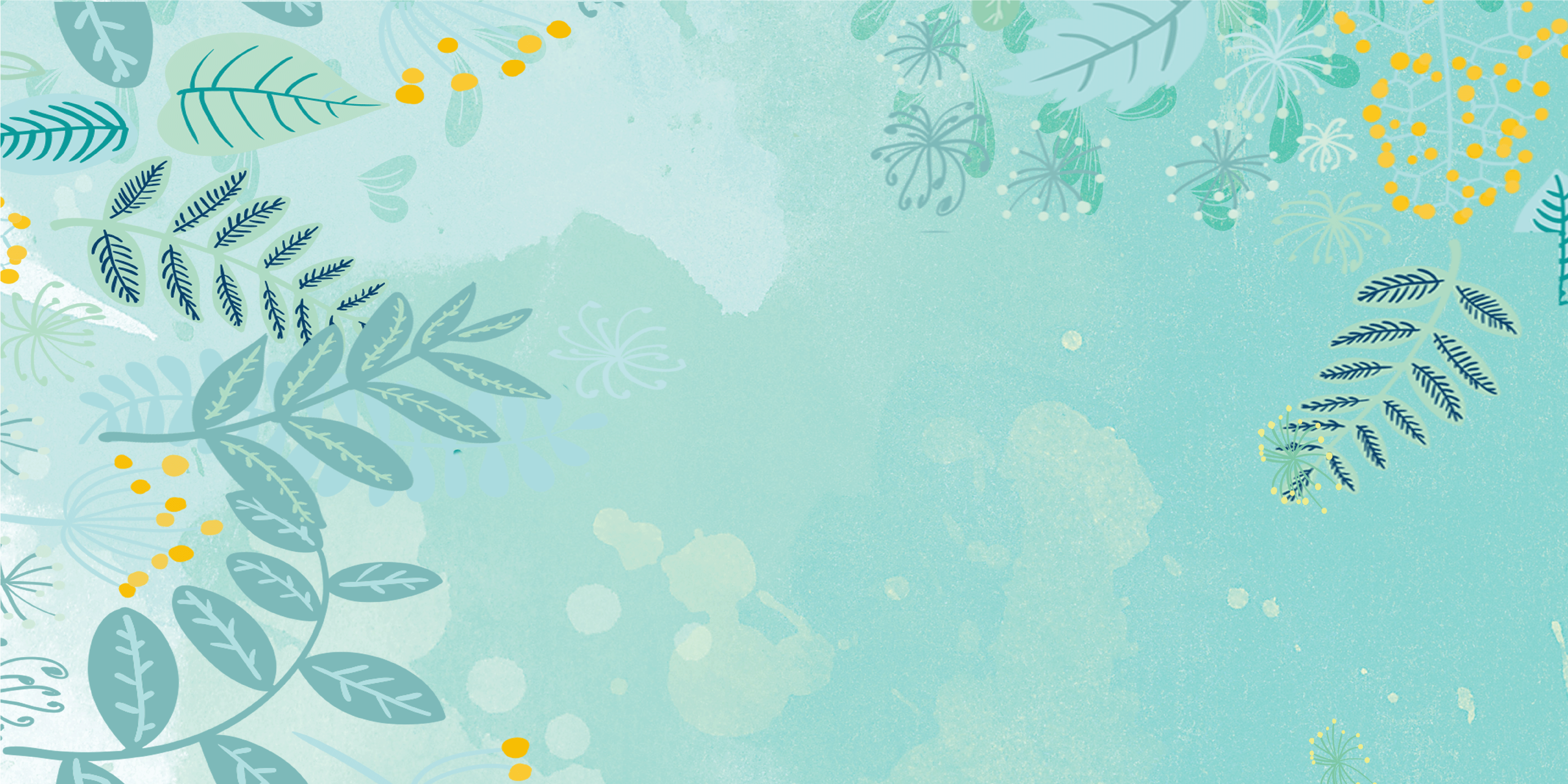 谢谢大家！
THANK  YOU